MÔN
TẬP LÀM VĂN
TRẢ BÀI VIẾT
MIÊU TẢ CÂY CỐI
LỚP 4
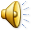 Tập làm văn
Trả bài viết 
MIÊU TẢ CÂY CỐI
Đề bài: Tả  một cây bóng mát (cây ra hoa hoặc cây ăn quả) mà em yêu thích.
CÁC HOẠT ĐỘNG HỌC TẬP
HOẠT ĐỘNG 1: Nhận xét kết quả bài 				làm của học sinh.
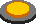 HOẠT ĐỘNG 2: Hướng dẫn cả lớp 				  sửa bài.
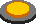 HOẠT ĐỘNG 3: Học sinh sửa bài 				cá nhân.
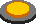 HOẠT ĐỘNG 4: Nhận xét điểm hay của 				bài làm đạt điểm cao.
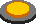 HOẠT ĐỘNG 1:
Nhận xét kết quả bài làm của học sinh
Ưu điểm: 
   1. Bài làm xác định đúng yêu cầu của đề bài là            tả cây cối.
2. Bố cục đủ 3 phần
3. Trình tự quan sát hợp lý
4. Dùng từ sát hợp, có hình ảnh
5. Một số bài có cảm xúc chân thật.
6. Chữ viết rõ ràng, có chú ý chấm câu, ngắt câu.
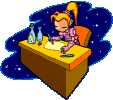 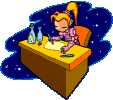 Hạn chế: 
1. Lỗi chính tả vẫn còn.
2. Dùng từ chưa hợp lý.
3. Diễn đạt câu văn còn lủng củng.
4. Một số đoạn văn không đầy đủ ý.
KẾT QUẢ BÀI LÀM CỦA HỌC SINH
TUYÊN DƯƠNG
Em: - …………………………    10 điểm
        - …………………………     9 điểm
HOẠT  ĐỘNG 2
HƯỚNG DẪN HỌC SINH SỬA BÀI
HƯỚNG DẪN SỬA LỖI CHÍNH TẢ
1. Thân cây có nhiều mắc lồi.
1. Thân cây có nhiều mắt lồi.
HƯỚNG DẪN SỬA LỖI CHÍNH TẢ
2. Mùa xuân, mận ra hoa từng trùm.
2. Mùa xuân, mận ra hoa từng chùm.
HƯỚNG DẪN SỬA LỖI CHÍNH TẢ
3.Hương thơm ngào ngạc.
3.Hương thơm ngào ngạt.
HƯỚNG DẪN SỬA LỖI CHÍNH TẢ
4. Mận ngọt liệm.
4. Mận ngọt lịm.
HƯỚNG DẪN SỬA LỖI DÙNG TỪ
1. Thân cây cao to, cành chắc chắn.
 
2. Cây làm cho ta trái ăn che bóng mát cho vườn em.
HƯỚNG DẪN SỬA LỖI DÙNG TỪ
1. Thân cây cao to, cành khỏe khoắn.
 
2. Cây  cho ta trái ăn, tỏa bóng mát cho vườn em.
PHIẾU GIAO ViỆC
ĐỌC CÂU, ĐOẠN VĂN SAU, ViẾT LẠI THEO Ý EM ĐỂ  CÂU,ĐOẠN VĂN MẠCH LẠC, SINH ĐỘNG:
Nhìn từ xa,cây như cái ô khổng lồ bao trùm lấy một màu xanh mát rượi.
....................................................................................................................
2.      Tới giờ chơi, người em yêu quý nhất là cây bàng.Vì cây bàng đã cho em một màu xanh mát.
........................................................................................................................................................................................................................................
3. Lúc đó mận ra trái nhỏ đang treo trên cành cây. Tựa như chiếc chuông đang treo trong rừng cây rậm rạp.
....................................................................................................................
...................................................................................................................
...................................................................................................................
12
11
1
10
2
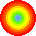 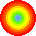 3
9
4
8
5
7
6
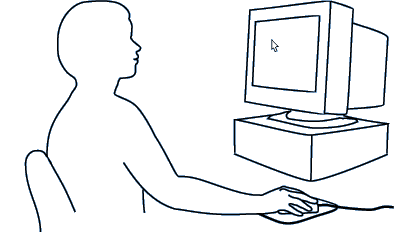 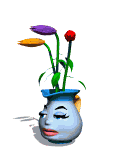 PHIẾU GIAO ViỆC
ĐỌC CÂU, ĐOẠN VĂN SAU, ViẾT LẠI THEO Ý EM ĐỂ CÂU, ĐOẠN VĂN MẠCH LẠC, SINH ĐỘNG:
Nhìn từ xa,cây như cái ô khổng lồ bao trùm lấy một màu xanh mát rượi.
         Nhìn từ xa,cây bàng như cái ô khổng lồ bao trùm cả một khoảng sân mát  rượi. 
2.      Tới giờ chơi, người em yêu quý nhất là cây bàng.Vì cây bàng đã cho em một màu xanh mát.
          Tới giờ chơi,thú vị nhất là được ngồi dưới bóng cây bàng.

3.      Lúc đó mận ra trái nhỏ đang treo trên cành cây. Tựa như chiếc chuông đang treo trong rừng cây rậm rạp.
          Lúc mận ra trái, trông tựa như có hàng vạn chiếc chuông nhỏ rung rinh trong vòm lá xanh.
HOẠT ĐỘNG 3
Học sinh sửa bài cá nhân
HOẠT ĐỘNG 4
Nhận xét điểm hay của bài làm đạt điểm cao
A) Cành mọc xếp tầng xoay quanh thân to và khỏe khoắn, xòe tán lá xum xuê như dang tay đón gió.
B) Những búp non giống như những ngọn nến lung linh đang thắp sáng.
C) Theo thời gian những quả mận lớn dần và bắt đầu chuyển màu.Từ màu trắng muốt chuyển dần sang màu đo đỏ, rồi đỏ chót như những chiếc đèn lồng thắp sáng trên cây.
D) Em và cây mận cùng lớn lên theo năm tháng như một đôi bạn thân. Em rất yêu qúy cây.